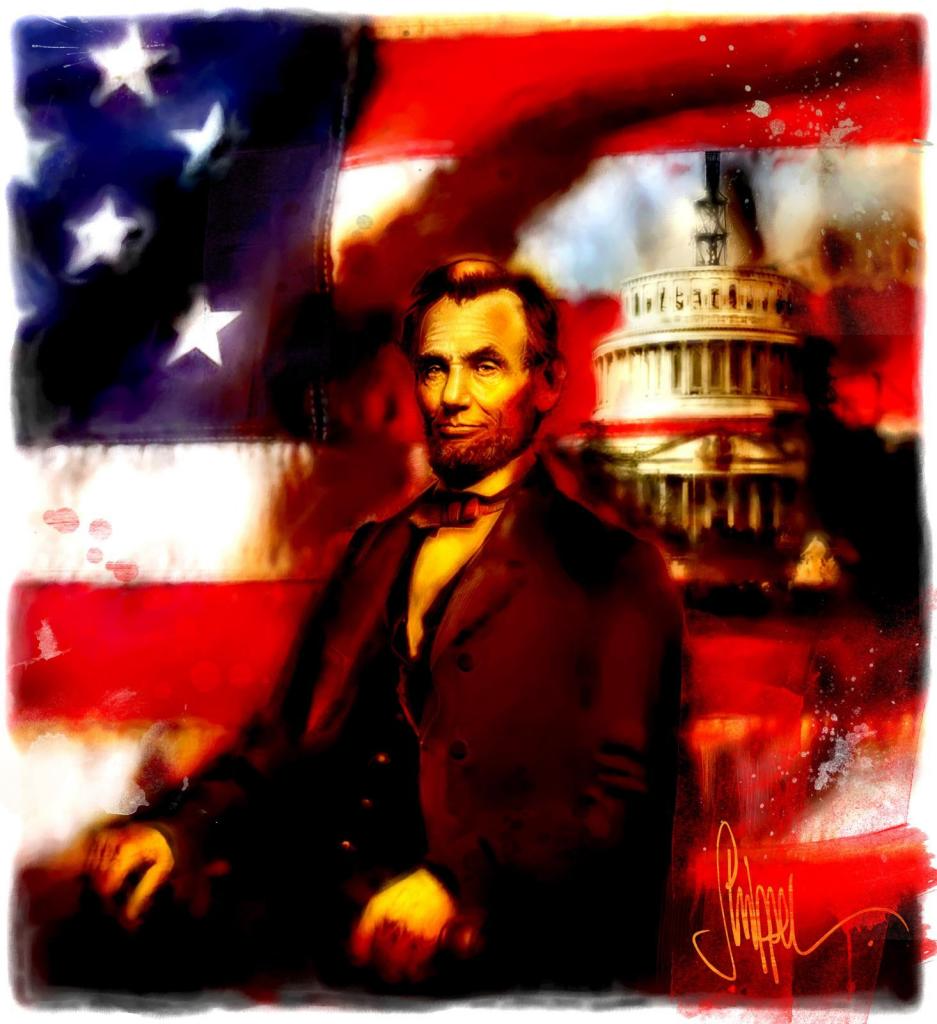 Авраам Лінкольн- шістнадцятий президент США
«Завжди спирайтеся на думку про те, що ваше власне рішення домогтися успіху набагато важливіше всього іншого.»
Авраам Лінкольн народився 12 лютого 1809 р. у штаті Кентуккі в родині бідного фермера. Весь його добробут залежав від клаптика землі, на якому працювали батьки Авраама, Томас і Ненсі Лінкольни. З дитинства Авраам звик теж працювати, допомагаючи батькам обробляти землю, полюючи і збираючи лісові ягоди. Американських фермерів на початку XIX ст. підстерігало багато небезпек. Напади індіанців, епідемії, виснаження землі змушували їх часто переїжджати з місця на місце. Не була виключенням і родина Лінкольнів. Це перешкодило одержати Авраамові навіть початкову освіту.
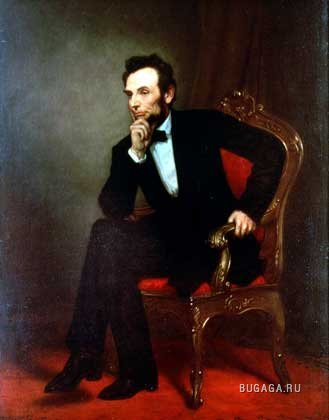 Лінкольн всього в житті домігся власними зусиллями. Почавши в 21 рік самостійне життя, він перебрав багато професій. Працював землеміром, комірником, лісорубом, поштовим службовцем, навіть воював з індіанцями. У плині декількох років Лінкольн вивчив право, розраховуючи одержати ліцензію адвоката. У коло його інтересів входили також історія і філологія, він самостійно вивчав механіку і математику. Живучи серед простих людей, Лінкольн завоював авторитет успіхами в спортивних змаганнях, особливо в боротьбі.
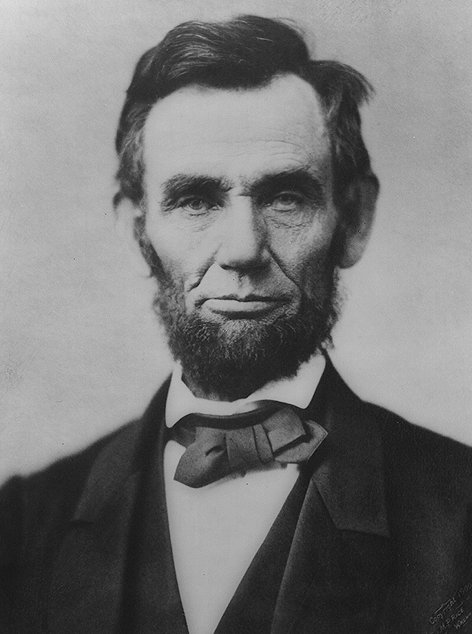 Перші кроки в політику Лінкольн зробив у 1834 р., коли був обраний у законодавчі збори штату Іллінойс, пройшовши тут відмінну політичну школу, завоювавши авторитет серед колег. У 1836 р. Лінкольн здав складний іспит і одержав право на власну адвокатську практику. Ставши юристом, він перебрався в місто Спрингфілд (Іллінойс). Лінкольн вперше в житті почав добре заробляти. Для цього йому доводилося практикувати не тільки в Спрингфілді, але по всьому судовому окрузі. Щовесни й осінь він верхи чи в колясці проїжджав сотні миль по малонаселених преріях від одного сільця до іншого, розбираючись в позовах фермерів. Справи по більшій частині були дрібними, а гонорари за них — незначними. Глибокими знаннями юриспруденції і безкорисливістю Лінкольн домігся популярності в штаті Іллінойс.
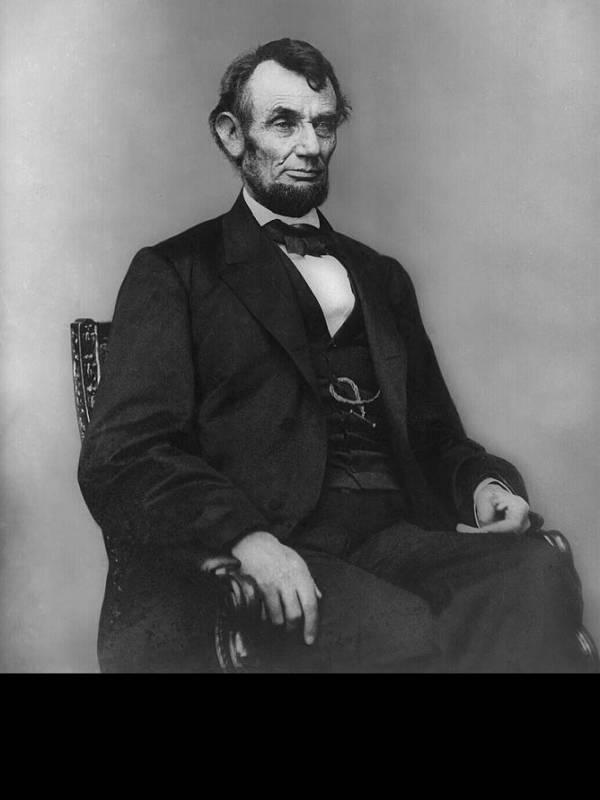 Наступною сходинкою в політичній кар'єрі Авраама Лінкольна стало його обрання в палату представників конгресу США в 1847 р. Робота в конгресі відкривала можливість претендувати на місце в уряді країни. Однак Лінкольну не вдалося цього разу виділитися серед американських законодавців. Більш того, виступивши проти американської агресії в Мексиці і політики президента Полку, Лінкольн нажив собі багато політичних ворогів. Справа була в тому, що США в той час вели активну політику по захопленню земель сусідніх країн, особливо Мексики. За допомогою зброї і грошей американці за першу половину 19 ст. збільшили свою територію в 3,5 рази. Більшість агресивного населення країни підтримували загарбницькі дії уряду. Лінкольн, за переконаннями супротивник воєн, рішуче висловився проти американського вторгнення в Мексику.
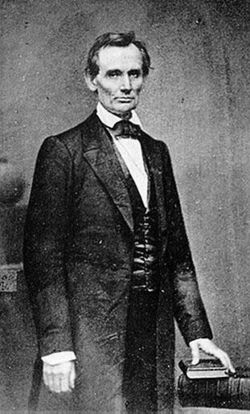 Лінкольн один з засновників Республіканської партії США.Саме від цієї партії він і став кандидатом на посаду президента. На жаль, його президентство і спротив рабству зумовили розкол країни. А політичні вороги президента відокремилися від країни, створивши Конфедерацію в Південних штатах рабовласників. В країні почалася громадянська війна 1861-65 рр. Лінкольн направляв воєнні дії і всіляко сприяв перемозі над повсталими штатами. Перемогу отримали Північні штати на чолі з Лінкольном, а країну врятували від розпаду.
Випереджаючи хижацьке і агресивне американське суспільство, Лінкольн виступав за відміну помсти переможеним конфедератам, але виконав свої наміри і скасував рабство на території всієї країни. Кількість його політичних ворогів знову зросла. В південних штатах навіть поставили монумент генералу-конфедерату Роберту Лі, який програв у війні, хоча той захищав неправе діло і вів до розколу країни.
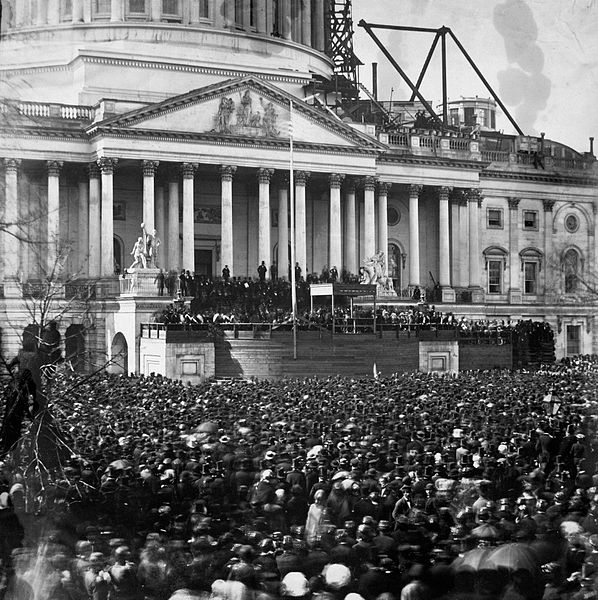 Інавгурація Лінкольна
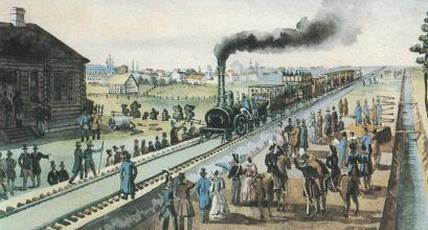 В роки президентства Лінкольна побудували трансконтинентальну залізницю, що тісніше зв'язало Схід і дикий тоді Захід США. Було вирішено і земельне питання. Лінкольн виступав за введення афроамериканців в сучасне суспільство, що багатьма сприймалося сміливим і революційним. США десятиліттями будуть вирішувати цю проблему вже після вбивства 16-го президента.
У 1860 році створена Секретна служба США. Первинним завданням співробітників служби була боротьба з фальшивомонетниками і підробками доларів. Президент Лінкольн наважився приборкати ще і зухвалих банкірів, що самотужки друкували гроші. Лінкольн вводив єдиний долар і зробив друк грошей державною монополією. Цього йому не могли вже пробачити і створили заколот. Адже він заважав збагаченню диких капіталістів попри інтереси держави.  Крім того 22 вересня 1862р А.Лінкольн видав прокламацію про звільнення рабів. Тепер йшлося про політичне вбивство президента.
Авраам Лінкольн загинув від руки Джона Вілкса Бута, актора-конфедерата. Спочатку Бут планував викрасти Лінкольна, сподіваючись виміняти його на бранців-конфедератів. 11 квітня 1865 року він прослухав промову президента, в якій той оголосив про надання неграм виборчих прав, і, обурений, змінив свої плани. Довідавшись, що перша леді прийде на виставу до театру Форда, він ретельно спланував операцію — його прихильники повинні були вбити віце-президента Ендрю Джонсона та держсекретаря Вільяма Сюворда. Заколотники пішли на політичне вбивство.
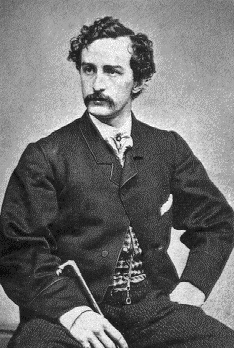 Лінкольн прибув до театру, щоб переглянути п'єсу «Наш американський кузен» 14 квітня 1865 року без свого охоронця Ворда Лемона. Президент займав державну ложу. Бут підкрався ззаду і дочекався найсмішнішої на його думку репліки в п'єсі, сподіваючись, що регіт заглушить звук пострілу. Коли розпочався сміх Бут застрибнув до ложі і майже впритул вистрілив у голову. Майор Ретбоун негайно ж схопився з ним, але був поранений Бутовим ножем. Бут вистрибнув на сцену й вигукнув «Sic semper tyrannis!» (латиною: Отак завжди з тиранами!). Йому вдалося втекти, попри те, що він зламав ногу, зіскакуючи з ложі. Його упіймали через 12 днів у Вірджинії, поранивши при захопленні. Незабаром він помер від ран.
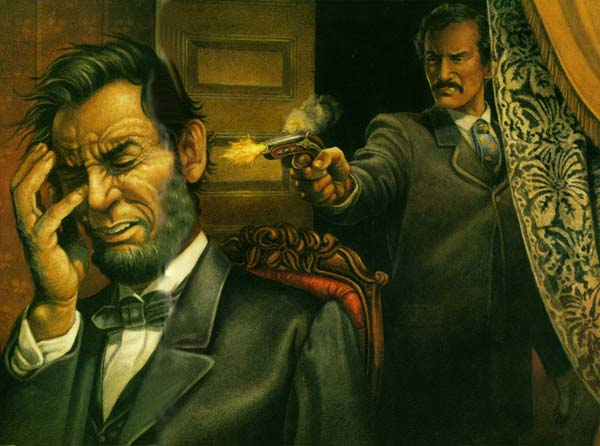 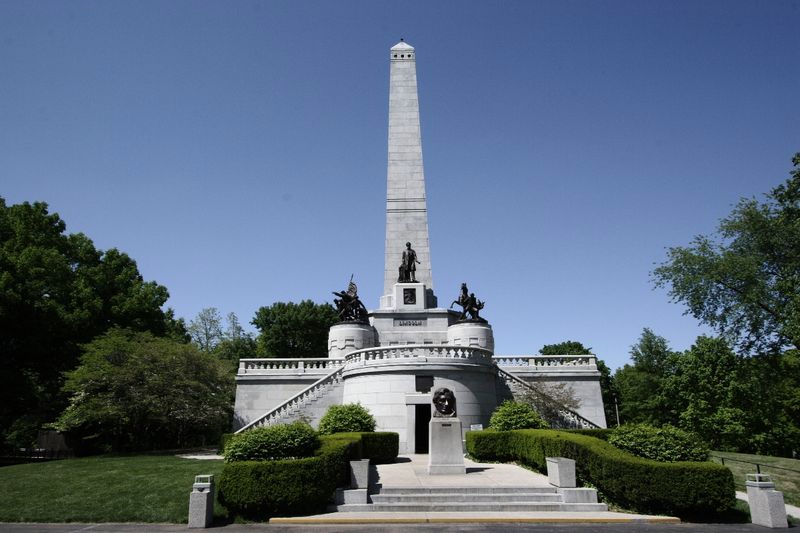 Військовий хірург Чарлз Ліл одразу ж оцінив рану Лінкольна як смертельну. Президента перевезли через вулицю в будинок Петерсена, де впродовж 9 годин він лежав у комі. Викликані військові хірурги за допомогою щупа виявили кулю та уламки черепа на п'ятнадцятисантиметровій глибині в мозку. 15 квітня о 7 годині 22 хвилини ранку президента проголосили мертвим. Тіло Лінкольна провезли траурною процесією територією кількох штатів до Іллінойсу. Поховали його на Окриджському цвинтарі в Спрингфілді, насипавши над ним могилу заввишки 54 метри. До 1874 року на могилі встановили кілька бронзових пам'ятників президенту. Для того, щоб запобігти викраденню тіла з метою вимоги викупу, в 1901 році тіло ексгумували й знову поховали в бетонному блоці.
ВШАНУВАННЯ ПАМ`ЯТІ
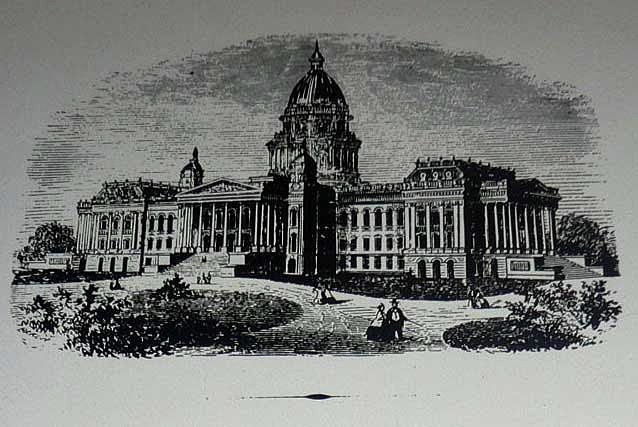 В місті Спрингфілд (штат Іллінойс) існують бібліотека і музей 16-го президента США, який, на жаль, став першим вбитим президентом країни.
ВШАНУВАННЯ ПАМ`ЯТІ
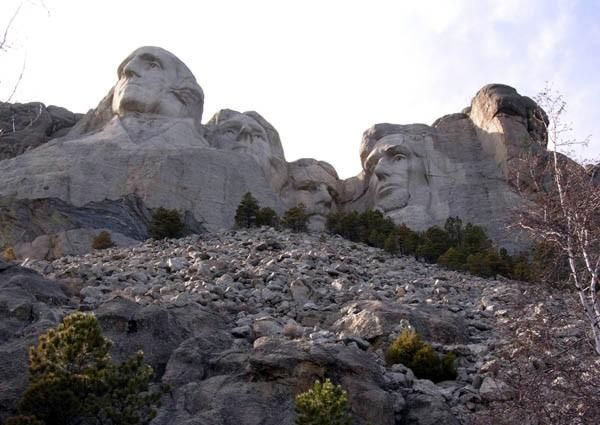 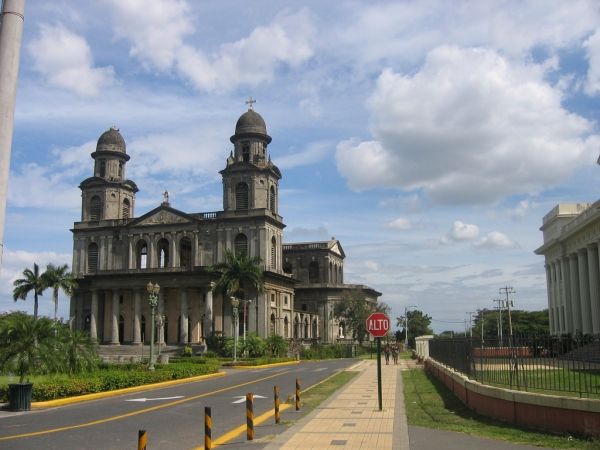 Створено Національний Меморіал Лінкольна.
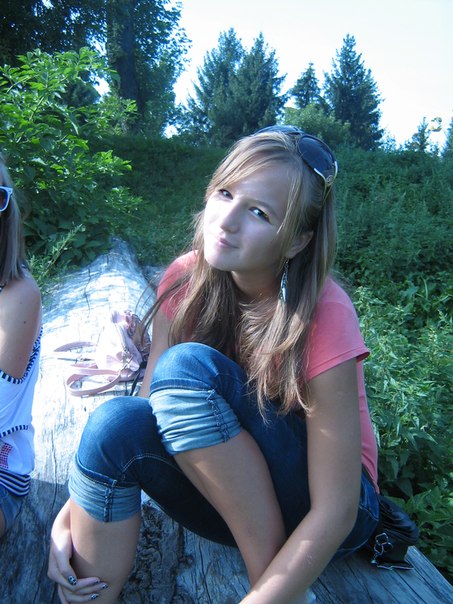 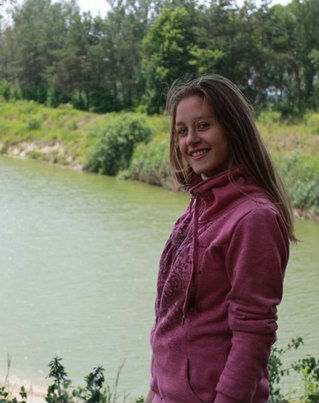 Презентацію підготували
учениці 9-П класу
Луцького НВК №9
Лінчук Вікторія та Хомич Каріна